愛地球行動  林澤穎
目次
動機、目的
收集的過程
廢電池販賣
所得收入
捐款
心得
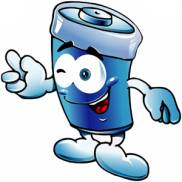 動機和目的
不要讓廢電池破壞地球
保護地球由我開始
收集到的廢電池去商店賣，將賣到的錢捐出去
收集的過程  (一)
用不要的紙箱製作收集箱
將家裡的廢電池收集起來
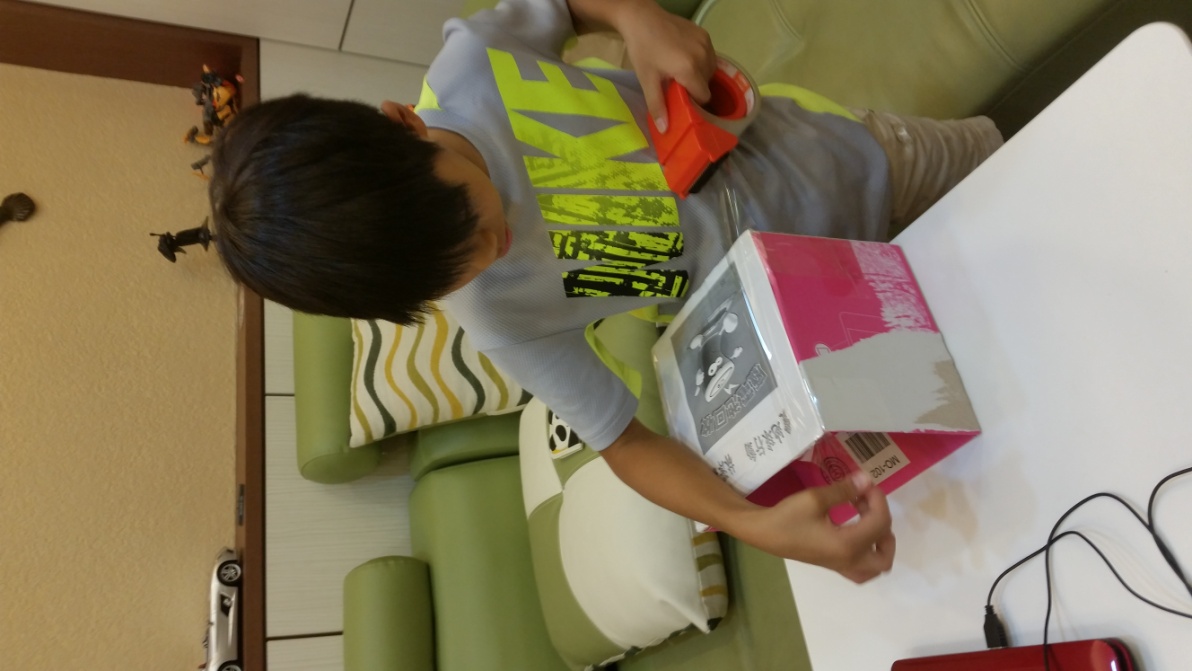 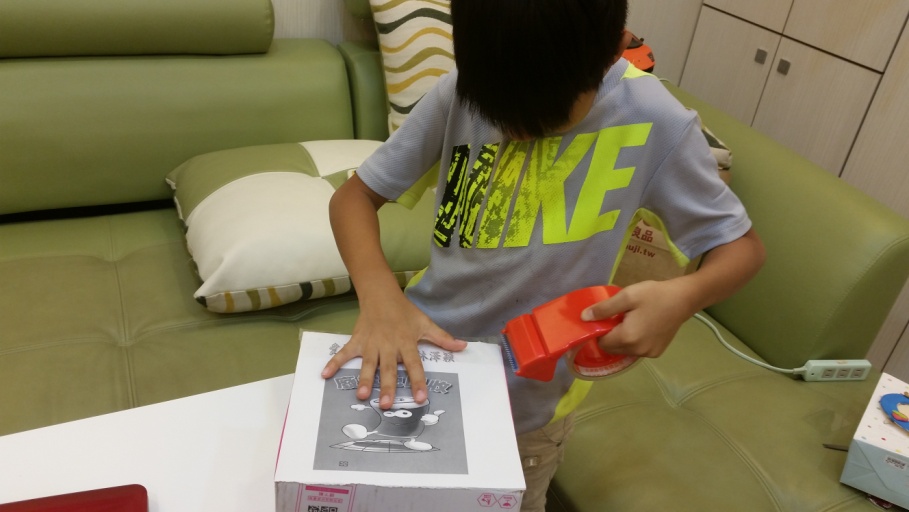 收集的過程  (二)
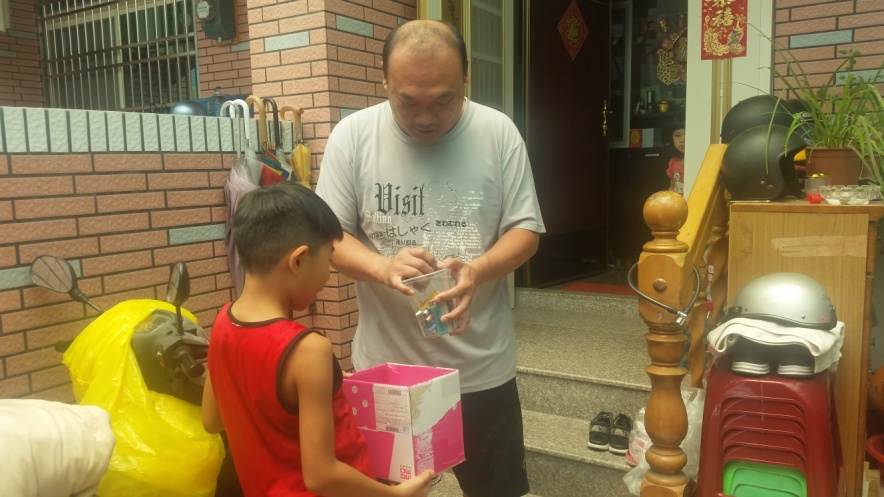 向鄰居收集廢電池
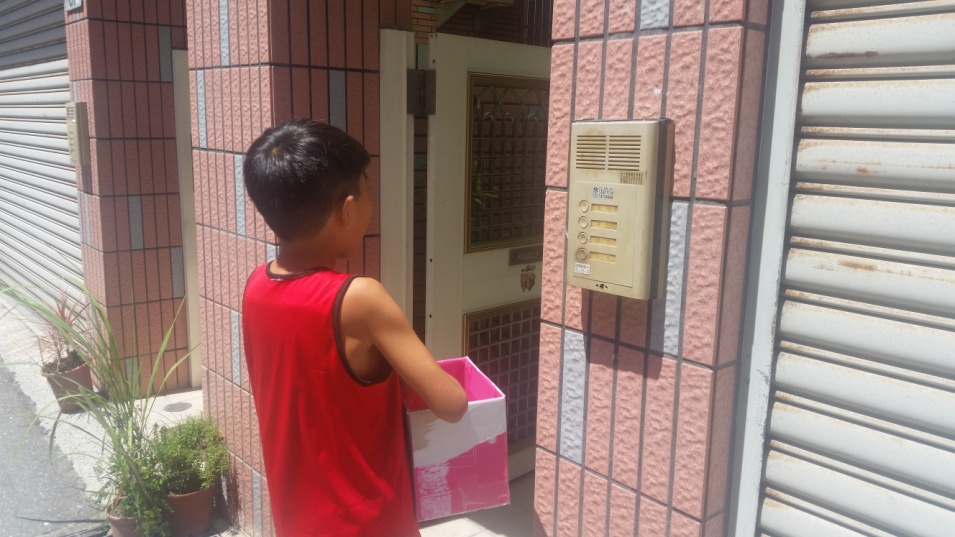 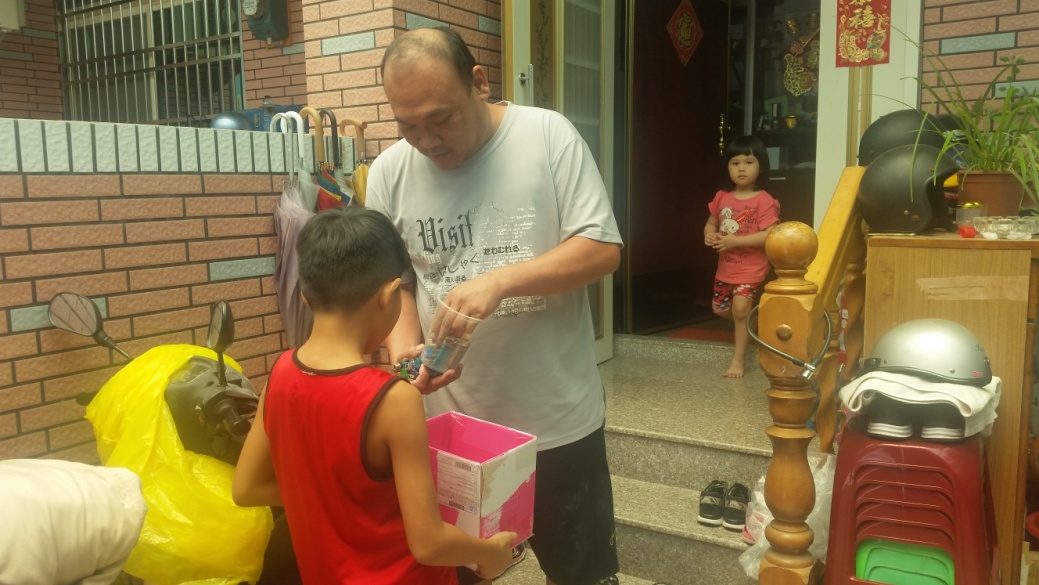 收集的過程  (三)
向鄰居收集廢電池
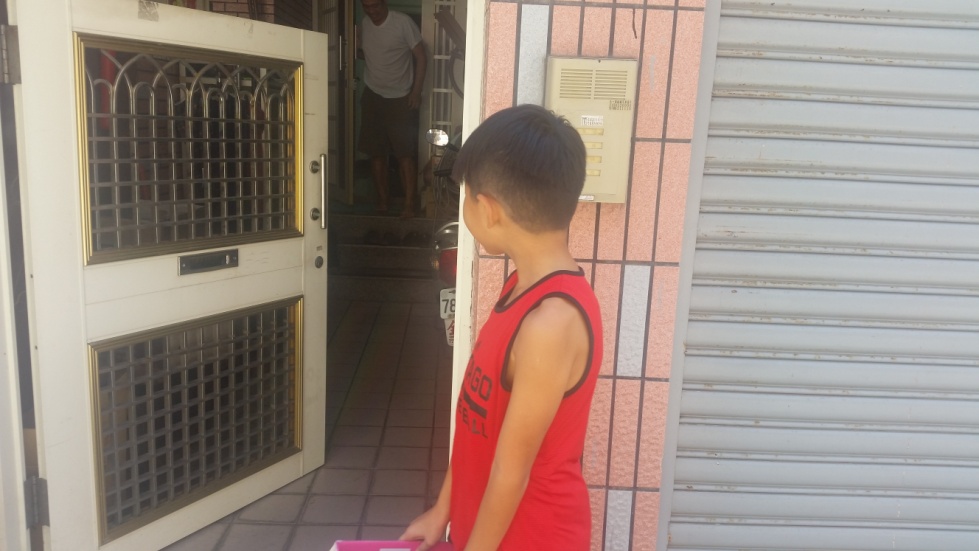 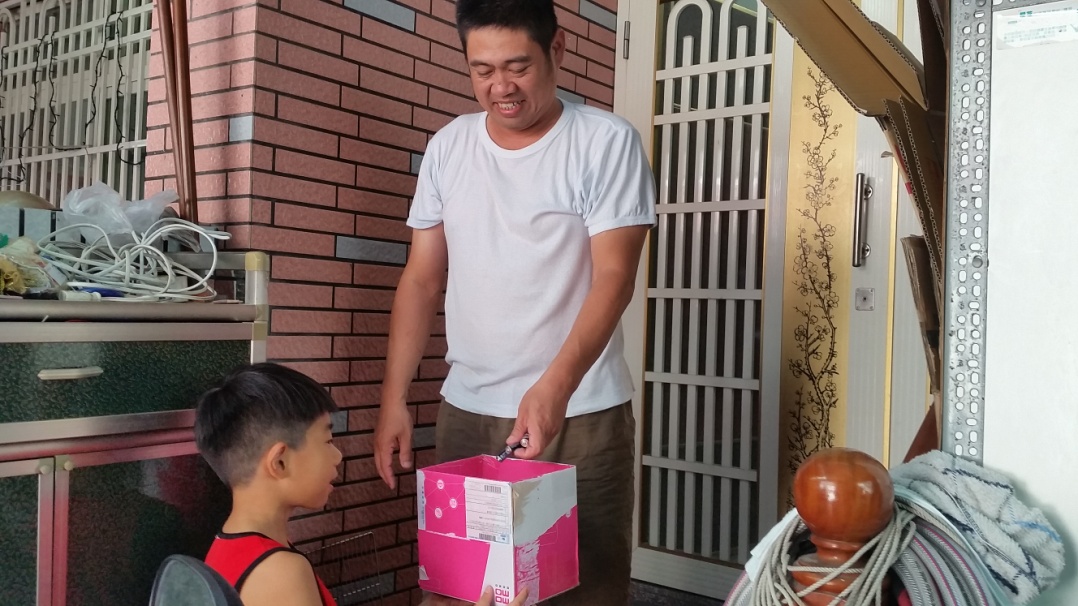 所有的廢電池收集完成
廢電池販賣(一)
拿去資源回收廠賣
 (因為我下課後，回收場也關門了，所以媽媽幫我拿去賣)
這一次有9.6公斤，賣了48元，媽媽說老闆知道我要捐出去，所以多給2元，共50元。
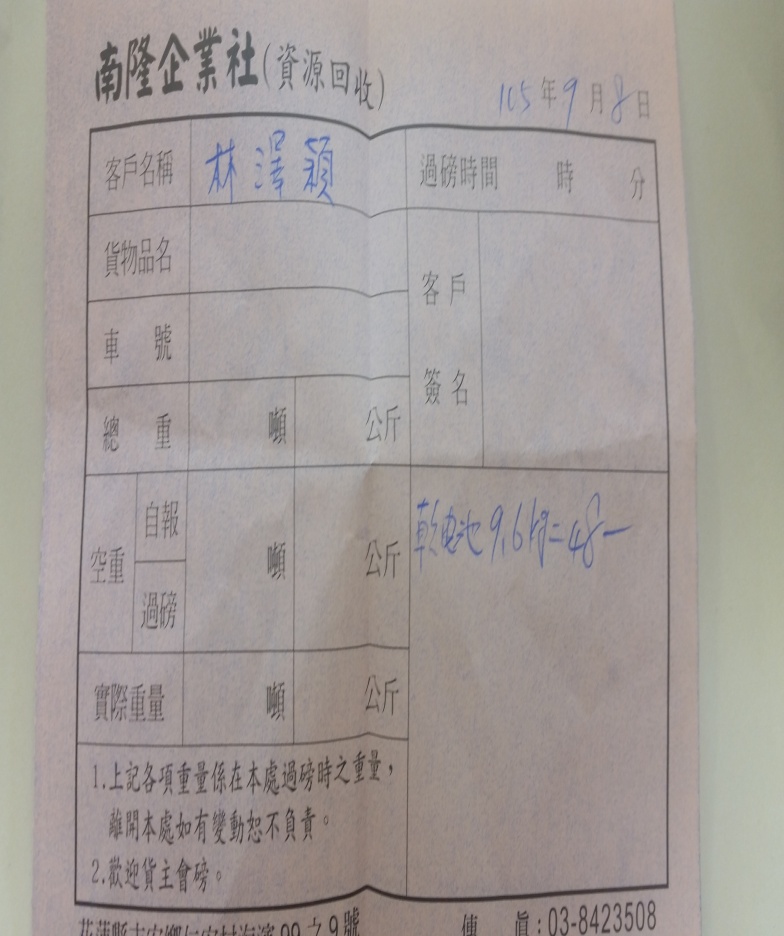 廢電池販賣(二)
另外一小部分拿去全家便利商店賣
共1公斤
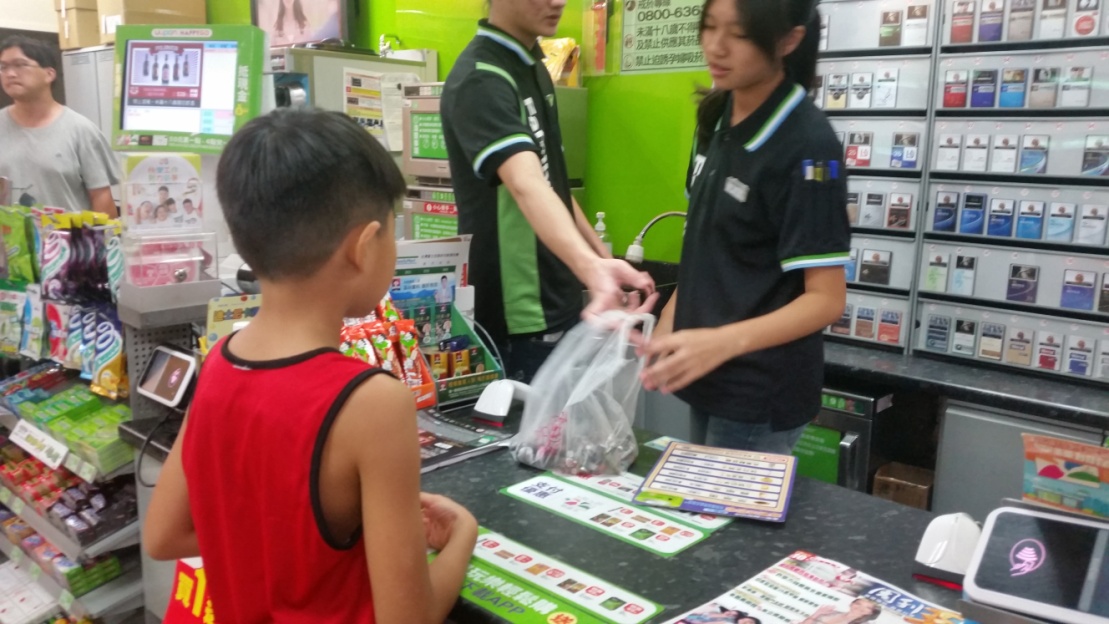 廢電池販賣(二)
但是不能換錢，只能換食物
換了我最喜歡的多多和茶葉蛋
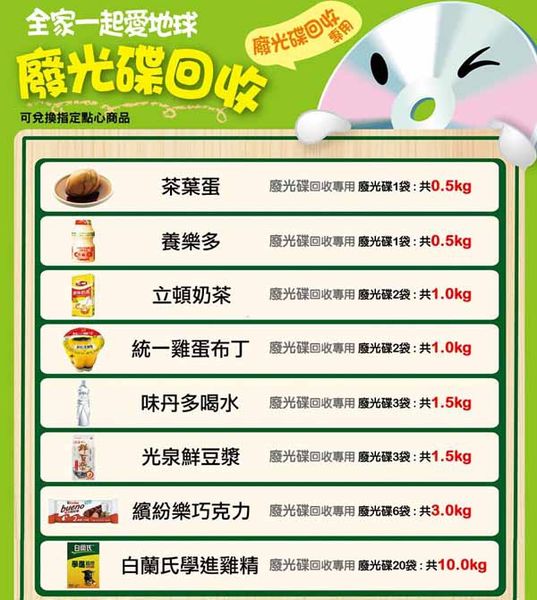 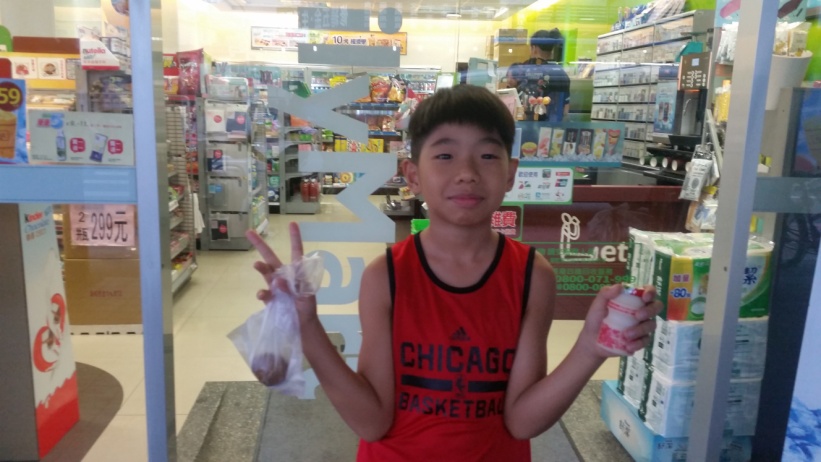 所得收入
資源回收場50元
全家茶葉蛋+多多換算為16元
共66元
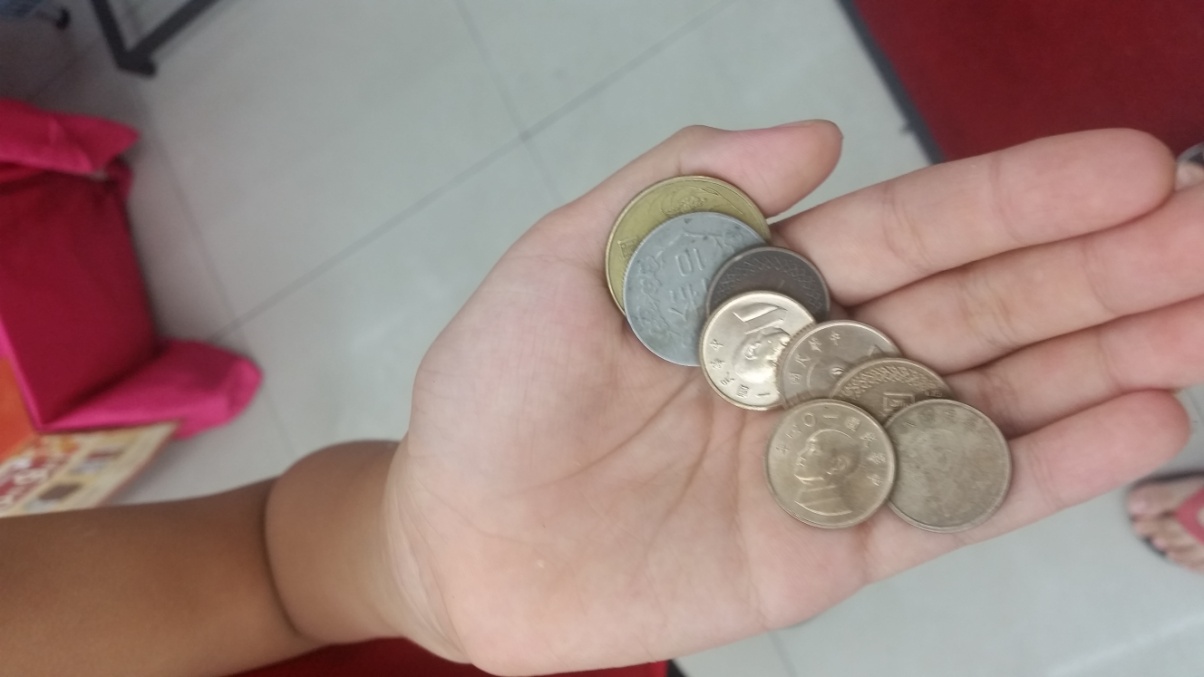 捐款
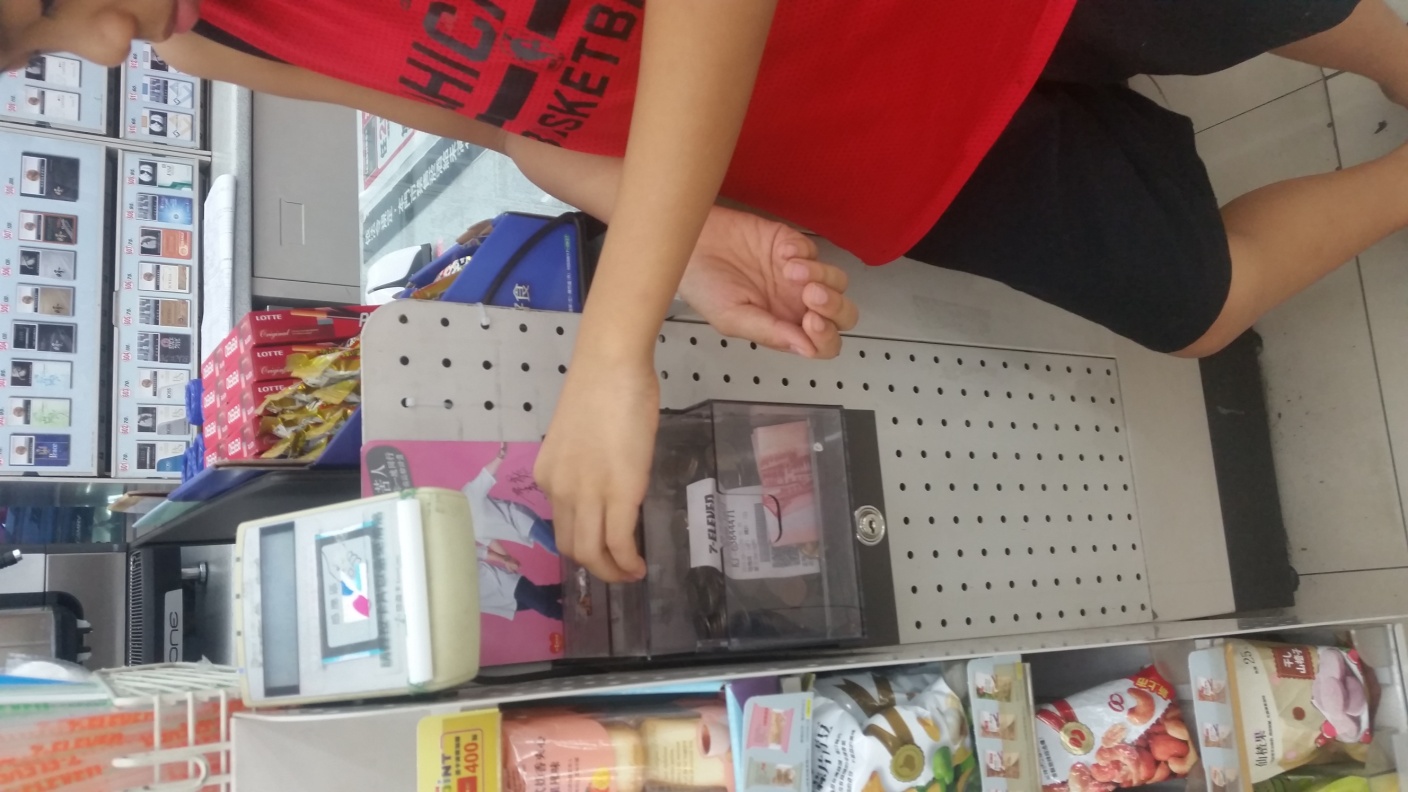 本來以為可以賣很多錢，後來才賣到56元
所以直接捐到
  7-11便利商店的愛心捐款箱
心得
資源回收場賣廢電池的錢比全家便利商店少
資源回收場可以拿到錢
全家便利商店只能換食物
所以最後再用自己的錢捐出去
以後我要把廢電池收集起來去換錢或食物
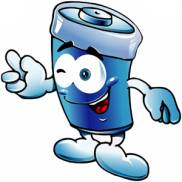 謝謝大家